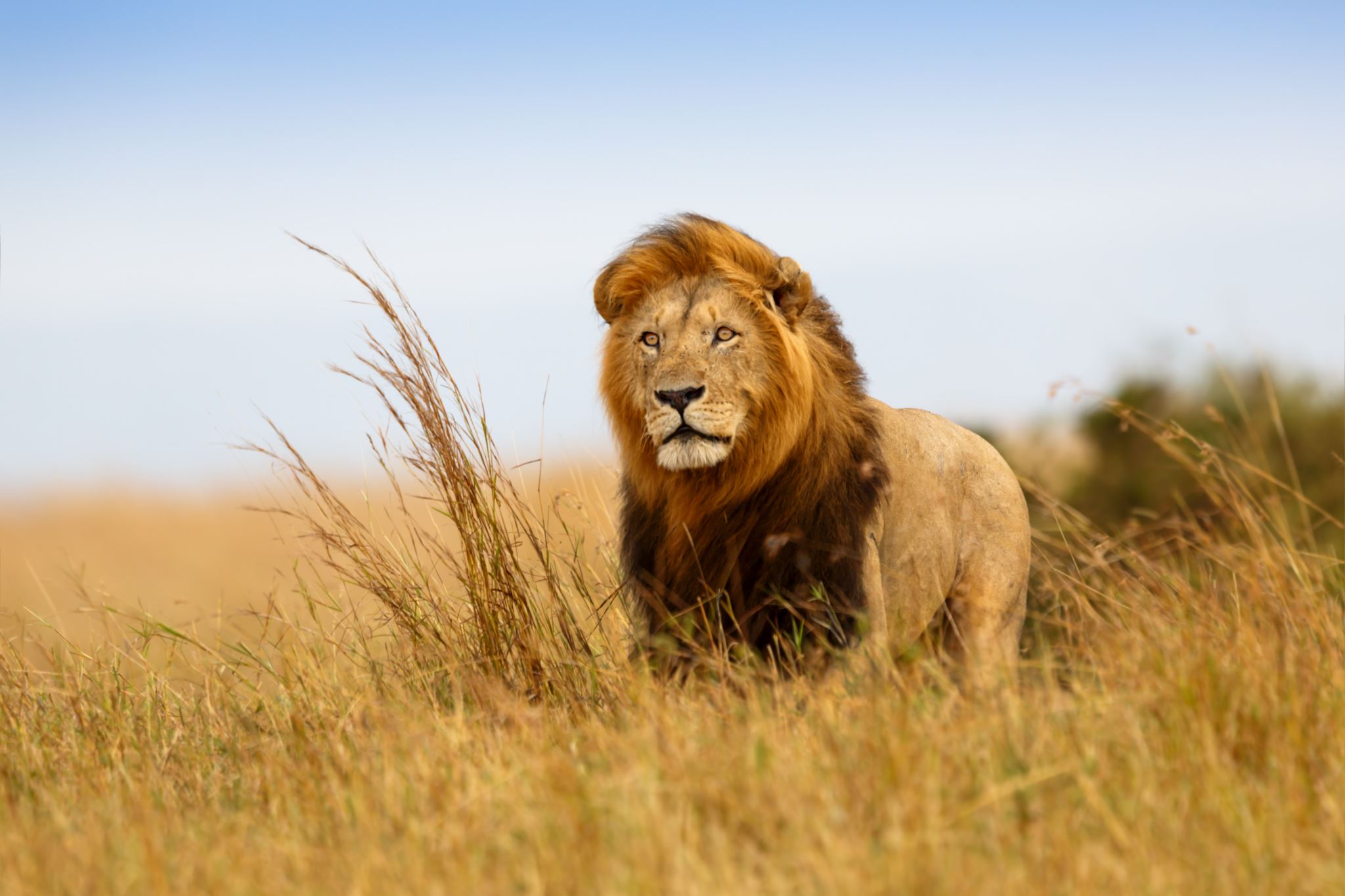 Kočkovité šelmy
Znaky kočkovitých šelem
Kulatá hlava, krátké čelisti
Oči směřují dopředu
Vztyčené uši
Na čenichu hmatové vousy
Výrazné špičáky a trháky
Zrak kočky
Kočky umí regulovat množství světla, které proniká do oka, proto se jim zornice rozšiřují a zúžují.
Vidí barevně i za šera
Ve dne
V noci
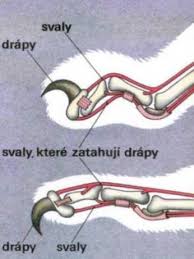 Stavba těla
Pružné a ohebné tělo 
Nemají klíční kost
Kryté hebkou srstí – barva srsti -  maskování v přírodě
Mají zatažitelné drápy
LOV
Na kořist číhá a loví skokem

Loví za šera

Převážně masožravci
Rys ostrovid
Rezavě hnědá srst s tmavými skvrnami
Na konci ušních boltců má černé štětičky
Největší kočkovitá šelma v ČR
Lev africký
Žije ve skupinách
Pohlavní dvojtvárnost  - samci mají hřívu
Potravu loví samice, žerou první samci
Tygr ussurejský
Největší kočkovitá šelma
Hmotnost samce 380 kg, délka 4   
    metry
Barva a pruhy na těle – maskování
samotář
Tygr bílý
Vzácný
Žije v Indii
Levhart skvrnitý
Nejobratnější šelma
Obratně šplhá po stromech
Na žlutohnědé srsti má černé skvrny
Jaguár americký
Má žlutohnědou srst s tmavými skvrnami ve tvaru „kytiček“
Žije v Americe
Dobře plave a leze po stromech
Panter – černá forma levharta nebo jaguára
Puma americká
Rezavě hnědá srst
Na tvářích 2 tmavé skvrny
Gepard štíhlý
Nejrychlejší suchozemské zvíře – pohybuje se rychlostí až 110 km/h
Od ostatních kočkovitých šelem se liší – nemá zatažitelné drápy, dlouhé štíhlé nohy